WRITING WEDNESDAY!
Week 3	   Writing	    March 2011
[Speaker Notes: TEACHERS – There are a LOT of practice questions in here. Please finish topic 1 – Research Topics, then do as much of topic 2 – Research Sources as possible. Thank you!!]
Agenda
1. Research topics
2. Research sources
1. Research Topics
Write this down in your notebook!
The most narrow research topic will be about one specific thing.
 Less time, less space, and fewer parts!
Eliminate the answers that would make you write about a big, broad topic (words like geography of, history of, development of)
Ask yourself: If I told my teacher that was my topic, what would she say?
SPI 0601.4.1 Select the most focused research topic.
1. Research Topics
The question may say “narrow,” “most focused,” or “best.” All of these mean the MOST SPECIFIC.
SPI 0601.4.1 Select the most focused research topic.
1. Research Topics
You may be given choices about a country, a person, a type of music, etc. You always pick the option that is the MOST SPECIFIC.
SPI 0601.4.1 Select the most focused research topic.
1. Research Topics
The most focused topic covers less time.
SPI 0601.4.1 Select the most focused research topic.
Which is the most focused?
SPI 0601.4.1 Select the most focused research topic.
Which is the most focused?
Only 10 years!
100 years!
SPI 0601.4.1 Select the most focused research topic.
1. Research Topics
The most focused topic covers less space.
SPI 0601.4.1 Select the most focused research topic.
Which is the most focused?
SPI 0601.4.1 Select the most focused research topic.
Which is the most focused?
Includes Mexico, America, and Canada
Just one country
SPI 0601.4.1 Select the most focused research topic.
1. Research Topics
The most focused topic contains fewer parts.
SPI 0601.4.1 Select the most focused research topic.
Which is the most focused?
SPI 0601.4.1 Select the most focused research topic.
Which is the most focused?
A car has many parts.  Can you name some other than the engine?
The engine is one of many parts in a car.
SPI 0601.4.1 Select the most focused research topic.
1. Research Topics
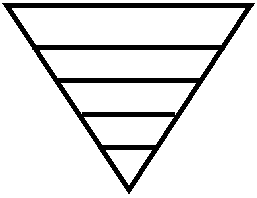 Sort your answer choices from broadest to narrowest.
SPI 0601.4.1 Select the most narrow research topic.
1. Research Topics
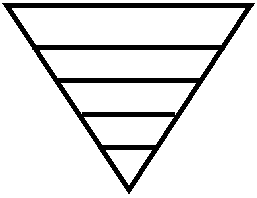 Sort your answer choices from broadest to narrowest.
Science
Earth
Biomes
Tundra
Vegetation in the Tundra
SPI 0601.4.1 Select the most narrow research topic.
1. Your turn! – Do this on your paper
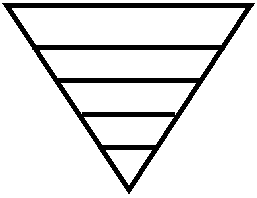 Put these topics in order from broadest to narrowest.

Kansas
Kansas forward Marcus Morris
Kansas’s basketball team
Colleges
Marcus Morris’s stats from the 2010-2011 season
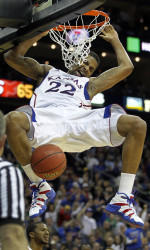 SPI 0601.4.1 Select the most narrow research topic.
1. Your turn!
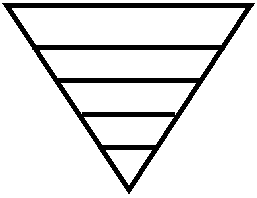 Colleges
Kansas
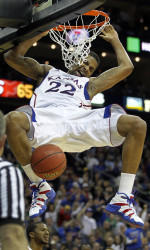 Kansas’s basketball team
Kansas forward Marcus Morris
Marcus Morris’s stats from the 2010-2011 season
SPI 0601.4.1 Select the most narrow research topic.
1. Your turn! – Do this on your paper
Put these topics in order from broadest to narrowest.

Truett Cathy’s childhood
Restaurants
Truett Cathy,  Chick-Fil-A founder
Important people in Chick-Fil-A’s history
Chick-fil-A
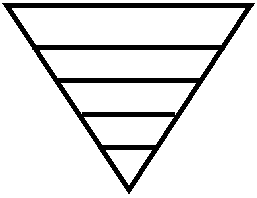 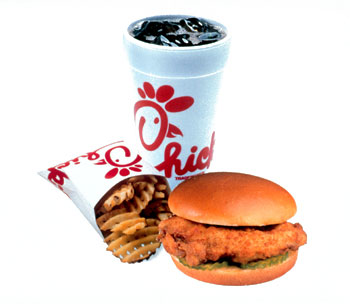 SPI 0601.4.1 Select the most narrow research topic.
1. Your turn!
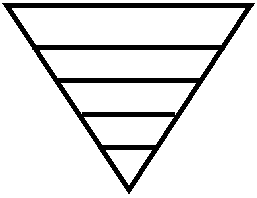 Restaurants
Chick-fil-A
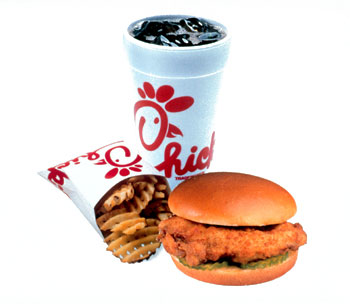 Important people in Chick-fil-A’s history
Truett Cathey
Truett Cathy’s childhood
SPI 0601.4.1 Select the most narrow research topic.
Let’s Practice! Instructions!
SPI 0601.4.1 Select the most narrow research topic.
Let’s Practice!
SPI 0601.4.1 Select the most narrow research topic.
Let’s Practice!
Who can explain why #2 is more focused?
SPI 0601.4.1 Select the most narrow research topic.
Let’s Practice!
SPI 0601.4.1 Select the most narrow research topic.
Let’s Practice!
Who can explain why #2 is more focused?
SPI 0601.4.1 Select the most narrow research topic.
Let’s Practice!
SPI 0601.4.1 Select the most narrow research topic.
Let’s Practice!
Who can explain why #2 is more focused?
SPI 0601.4.1 Select the most narrow research topic.
Let’s Practice!
SPI 0601.4.1 Select the most narrow research topic.
Let’s Practice!
Who can explain why #2 is more focused?
SPI 0601.4.1 Select the most narrow research topic.
TCAP Question!
A student wants to do a report on engineering. Which topic is narrow enough for a short report about engineering?
A. the development of engineering in Europe
B.  Purdue University’s engineering program
C. a comparison of micro-engineering with mechanical engineering. 
D.  the history of female engineers in the 1900s
TCAP Question!
A student wants to do a report on engineering. Which topic is narrow enough for a short report about engineering?
A. the development of engineering in Europe
B.  Purdue University’s engineering program
C. a comparison of micro-engineering with mechanical engineering. 
D.  the history of female engineers in the 1900s
TCAP Question!
A student wants to do a report on engineering. Which topic is narrow enough for a short report about engineering?
A. the development of engineering in Europe
Europe = a whole continent, development = broad word over lots of time
B.  Purdue University’s engineering program
One thing about one thing!
C. a comparison of micro-engineering with mechanical engineering. 
Two things
D. the history of female engineers in the 1900s
History of = broad word, many female engineers, 1900s = big time period
TCAP Question!
A student wants to do a report on bats. Which topic is narrow enough for a short report about bats?

A. a comparison of bat species around the world 
B.  the history of bats from ancient times until today 
C.  fiction stories about bats and rats
D.  how echolocation helps a bat find prey
TCAP Question!
A student wants to do a report on bats. Which topic is narrow enough for a short report about bats?

A. a comparison of bat species around the world 
B.  the history of bats from ancient times until today 
C.  fiction stories about bats and rats
D.  how echolocation helps a bat find prey
TCAP Question!
A student wants to do a report on bats. Which topic is narrow enough for a short report about bats?

A. a comparison of bat species around the world
Europe = a whole continent, development = big word over lots of time
B.  the history of bats from ancient times until today
History of = broad word, ancient times til today = big time period
C.  fiction stories about bats and rats
Two things 
D.  how echolocation helps a bat find prey
About just one thing!
TCAP Question!
Kristine wants to do a report on classical music. Which topic is narrow enough for a short report about classical music?

A. an overview of classical music in the 1670s
B.  the history of classical music
C.  Beethoven’s contributions to classical music
D.  a comparison of classical music to hip-hop and R&B
TCAP Question!
Kristine wants to do a report on classical music. Which topic is narrow enough for a short report about classical music?

A. an overview of classical music in the 1670s
B.  the history of classical music
C.  Beethoven’s contributions to classical music
D.  a comparison of classical music to hip-hop and R&B
TCAP Question!
Kristine wants to do a report on classical music. Which topic is narrow enough for a short report about classical music?
 
A. an overview of classical music in the 1670s
Ok, but still everything for 10 years
B.  the history of classical music
The history of = WAY TOO BROAD
C.  Beethoven’s contributions to classical music
One thing about one person
D.  a comparison of classical music to hip-hop and R&B
Thee things = TOO MANY
2. Research sources
For research sources, the question will either give you a topic and ask you to pick a source, or it will list four sources and ask you to pick the one that is most reliable. Let’s review what to do in both situations!
SPI 0601.4.2-3 Select the best/most reliable research source.
2. Research sources
If the question gives you a topic…
Ask yourself, “Which source will actually give me the information I need?”
Make sure the source is current if necessary
Example: A 1990 encyclopedia on WWII would be ok. A 1990 biography on Barack Obama would not be ok. Why?
SPI 0601.4.2-3 Select the best/most reliable research source.
2. Research sources
If the question gives you four sources… 
Think about the source of the information
How trustworthy is the source?
SPI 0601.4.2-3 Select the best/most reliable research source.
2. Research sources
Write this down in your notebook!
Print
Nonfiction = very reliable
Textbooks
Journals
Encyclopedias (check the date!)
Dictionaries
Diaries = possibly reliable depending on the topic
Fiction = not reliable
Tabloid = not reliable
Online
.gov = very reliable
.edu = very reliable
.org = reliable
.com = kind of reliable

.com is businesses making money, whereas the others are to inform/educate!
SPI 0601.4.2-3 Select the best/most reliable research source.
2. Research sources
A note about “journals”
  
	On TCAP, you might see “scientific journal” or “medical journal.” 
	  
	These are VERY reliable, detailed, educational sources where scientists and doctors publish information about their research. 
	  
	While a diary-type journal is only reliable if your entire paper is about the writer’s life, a scientific or medical journal is always reliable.
SPI 0601.4.2-3 Select the best/most reliable research source.
2. Research sources
Write this down in your notebook!
Primary
Written by the source about themselves/their experiences
Diaries
Speeches
Autobiographies
Secondary
Written by an author who didn’t experience the topic
Textbooks
Nonfiction books
Biographies
Encyclopedias
SPI 0601.4.2-3 Select the best/most reliable research source.
TCAP Question!
Cindy wants to find more information about how earthworms are helpful to gardeners. 
Which resource would be the most reliable for her research? 
A. a scientific journal featuring an article on earthworms 
B. a poem about worms in a children’s magazine 
C. a tabloid story about the discovery of a 20-foot-long earthworm 
D. the novel How to Eat Fried Worms
TCAP Question!
Cindy wants to find more information about how earthworms are helpful to gardeners. 
Which resource would be the most reliable for her research? 
A. a scientific journal featuring an article on earthworms 
B. a poem about worms in a children’s magazine 
C. a tabloid story about the discovery of a 20-foot-long earthworm 
D. the novel How to Eat Fried Worms
TCAP Question!
Cindy wants to find more information about how earthworms are helpful to gardeners. 
Which resource would be the most reliable for her research? 
A. a scientific journal featuring an article on earthworms
Science journals are very reliable! Plus, this is on topic.
B. a poem about worms in a children’s magazine
A poem is not a good source for facts.
C. a tabloid story about the discovery of a 20-foot worm 
Tabloids are completely unreliable.
D. the novel How to Eat Fried Worms
This is a good fiction book that does not give factual information.
TCAP Question!
Which most likely would be a good secondary source for a report about early Spanish explorers in the Southwest?
A. The Conquering Conquistadors, a novel by John Jones 
B. “From Coronado to Escalante: The Explorers of the Spanish Southwest,” by John M. Morris 
C. “My Account of the Expedition to Cíbola,” by Pedro de Castaneda 
D. “The Littlest Explorer,” a story by Mary Jones
TCAP Question!
Which most likely would be a good secondary source for a report about early Spanish explorers in the Southwest?
A.The Conquering Conquistadors, a novel by John Jones 
B.“From Coronado to Escalante: The Explorers of the Spanish Southwest,” by John M. Morris 
C.“My Account of the Expedition to Cíbola,” by Pedro de Castaneda 
D.“The Littlest Explorer,” a story by Mary Jones
TCAP Question!
Which most likely would be a good secondary source for a report about early Spanish explorers in the Southwest?
A.The Conquering Conquistadors, a novel by John Jones
Fiction = not good for research
B.“From Coronado to Escalante: The Explorers of the Spanish Southwest,” by John M. Morris
Matches the topic and is nonfiction (we can tell this based on the nouns in the title)
C.“My Account of the Expedition to Cíbola,” by Pedro de Castaneda 
My Account tells us this is primary. We are looking for secondary
D.“The Littlest Explorer,” a story by Mary Jones
Stories = not good for research
TCAP Question!
Which of the works cited is a primary source?
1. Bransteter, Adrian. “A Speech to the General Assembly.” Nevada Proceedings 35 (1932): 75-79.
2. Collins, Sheila. “On the Uses—and Abuses—of History: A Case Study.” Nevada History 12 (1999): 23-45.
3. Moore, Gill. Jefferson and the Settlement of the West. New York: New World Books, 1995. 
4. Sherman, Phyllis. Calling the Wild: Telephone Service in Alaska. Fairbanks: Pinnacle Press, 2002.
A. 1 	B. 2 		C. 3 		D. 4
TCAP Question!
Which of the works cited is a primary source?
1. Bransteter, Adrian. “A Speech to the General Assembly.” Nevada Proceedings 35 (1932): 75-79.
2. Collins, Sheila. “On the Uses—and Abuses—of History: A Case Study.” Nevada History 12 (1999): 23-45.
3. Moore, Gill. Jefferson and the Settlement of the West. New York: New World Books, 1995. 
4. Sherman, Phyllis. Calling the Wild: Telephone Service in Alaska. Fairbanks: Pinnacle Press, 2002.
A. 1 	B. 2 		C. 3 		D. 4
TCAP Question!
Which of the works cited is a primary source?
Works cited are usually listed as: 
Author. Title. Book. Year. Pages.
1. Bransteter, Adrian. “A Speech to the General Assembly.” Nevada Proceedings 35 (1932): 75-79.
Adrian wrote a speech. This is primary.
2. Collins, Sheila. “On the Uses—and Abuses—of History: A Case Study.” Nevada History 12 (1999): 23-45.
Sheila wrote a study of history. This is secondary.
3. Moore, Gill. Jefferson and the Settlement of the West. New York: New World Books, 1995. 
Gill wrote about Thomas Jefferson. He wrote it in 1995. This has to be secondary.
4. Sherman, Phyllis. Calling the Wild: Telephone Service in Alaska. Fairbanks: Pinnacle Press, 2002.
Phyllis wrote about phone service in Alaska. This is secondary. 
A. 1 		B. 2 		C. 3 		D. 4